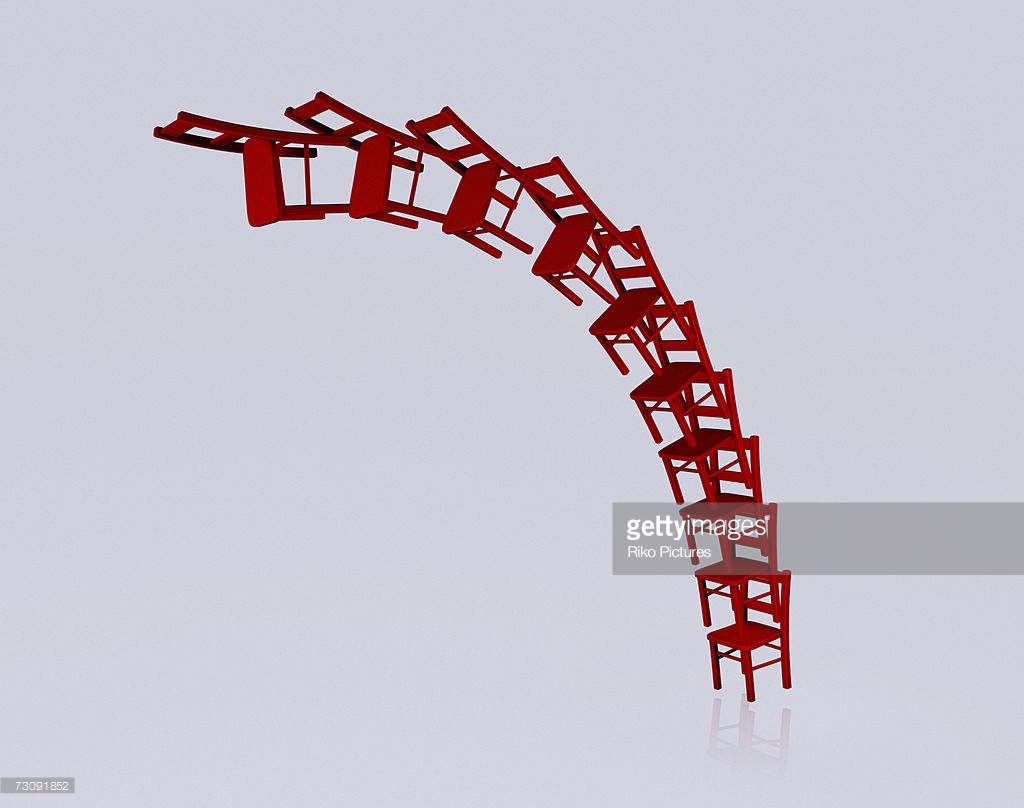 Stack’em HighStackable Certificates
Brandi Asmus, Woodland Community College
Dianna Chiabotti, Napa Valley College
Conan McKay, ASCCC Area B Representative
The Rules….
Title 5, §55070 Credit Certificates
[Speaker Notes: Background information on “allowable certificates” of 1.  Achievement (Credit).
Note – noncredit certificates are cert of competency and cert of completion.]
The Rules….
Title 5, §55070 Credit Certificates
If CO approved, called 
Certificate of Achievement
CANNOT be called: Certificate of Achievement, Competency, or Completion
[Speaker Notes: Background information on “allowable certificates” of 1.  Achievement (Credit).
Note – noncredit certificates are cert of competency and cert of completion.]
Background
54% of all jobs in the U.S. require more than a high-school diploma, but LESS THAN a bachelor’s degree.
*Only 45% of working-age population (2012, National Skills Coalition)

Bachelor’s degree holders will continue to need short-term training as technology evolves

Earnings – 27% of individuals with post-secondary licenses or certificates EARN MORE than the average bachelor’s degree recipient. (Pathways to Prosperity: Meeting the challenge of preparing Young Americans for the 21st Century)
Data:  Launchboard & CTE Outcomes Survey
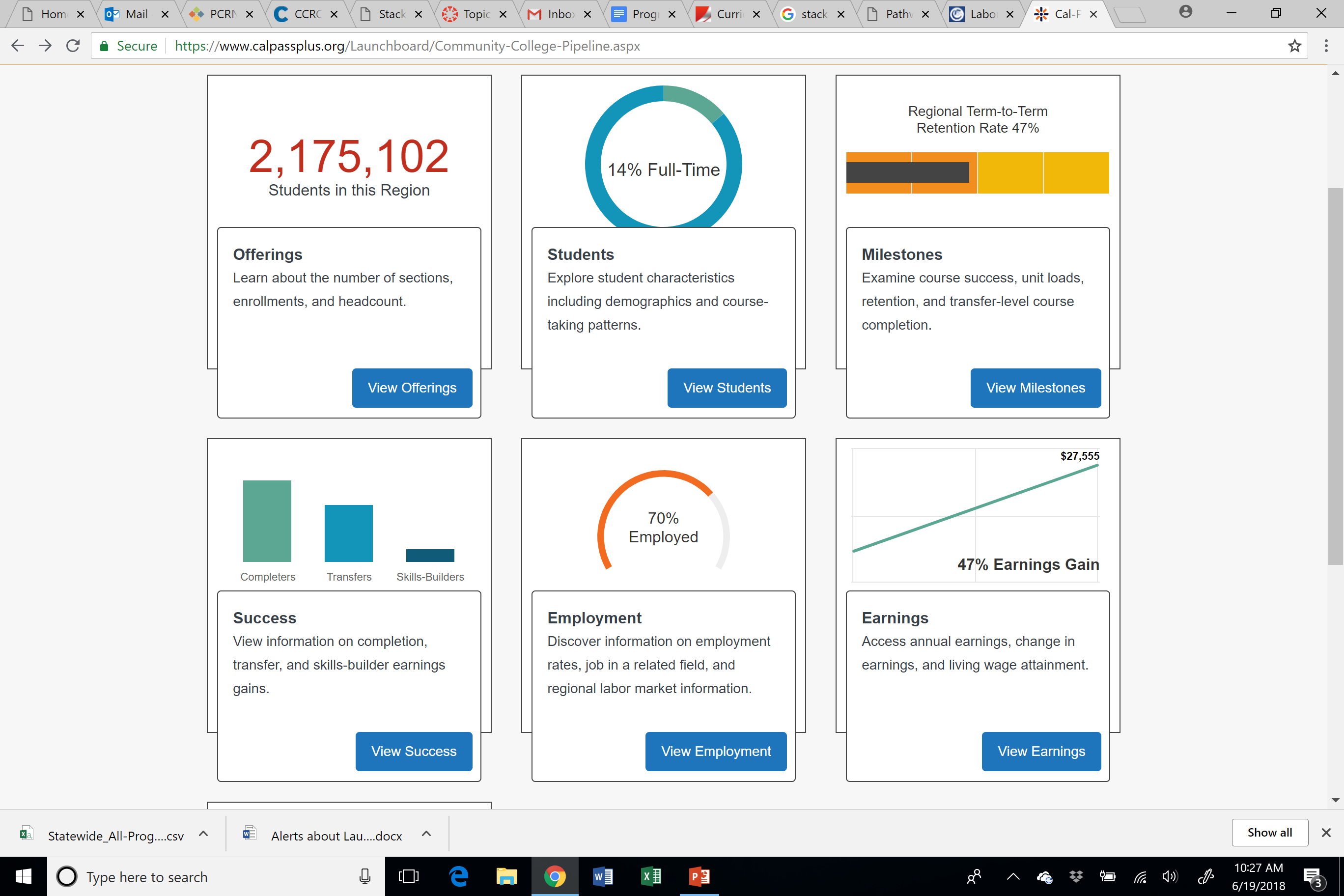 Completers
Transfers 
Skills-Builders

https://www.calpassplus.org/LaunchBoard/Home.aspx
[Speaker Notes: Launchboard 2015-2016 statewide data – Community College Pipeline
Successes – completers across programs
Employment – percentage based on success (Cert, Associate, Skills-builders)]
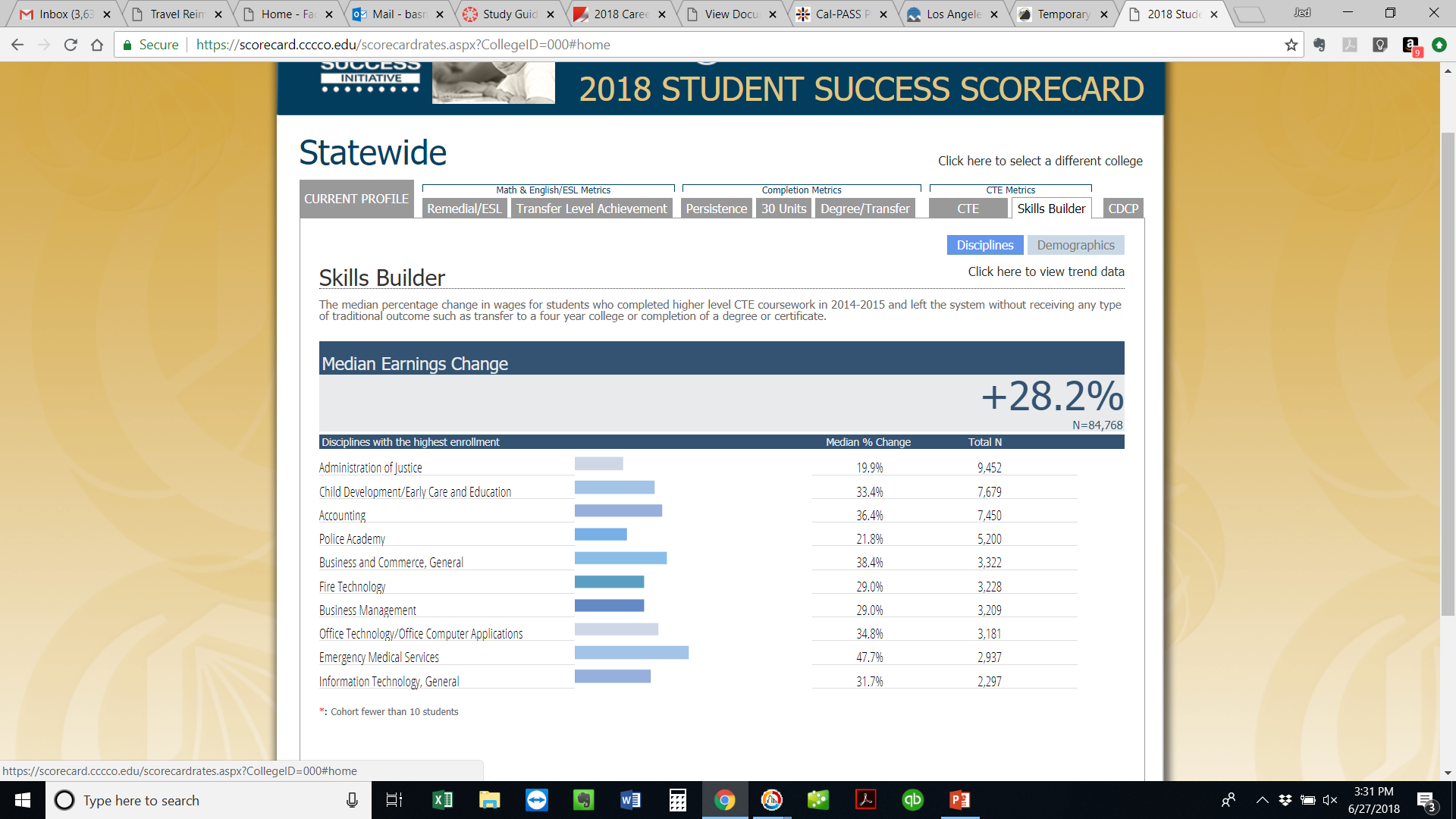 So, Why Stack?
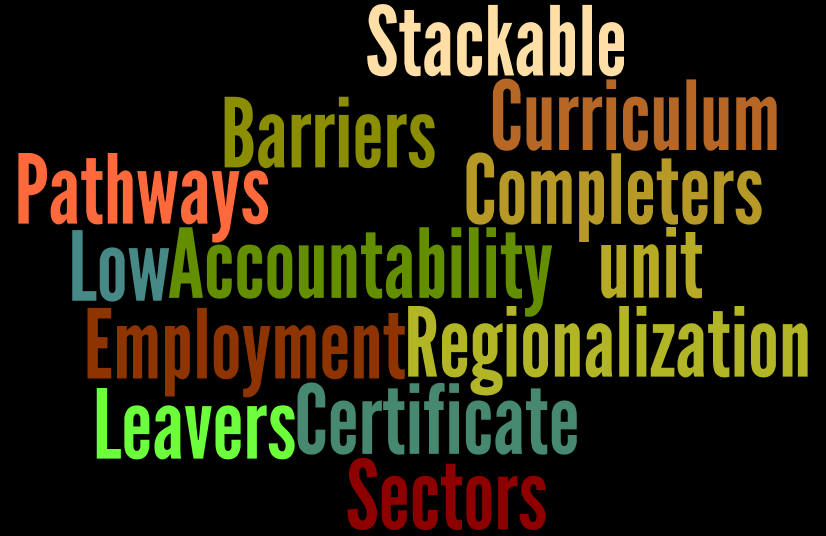 Stackable Certificates
Can be one or more courses (local vs. transcripted)

Align curriculum to workforce needs

Provide Employability Skills

Align with external certifications and/or licensure
Stackable Certificates
Design is INTENTIONAL 

Gaps in current curriculum (program review)
Gaps in data (CTE Outcome Survey, Launchboard, Scorecard)
Employer need (lack of low to mid-entry talent)
Industry change
Where to Start?
Instructional Faculty
Advisory Committee
Industry / Employers
DSN, SN
Other?
Where to Start?  Q & A
Occupation-specific labor pool needs 
Gaps in technical and employability skills
Current industry challenges and operational obstacles
Projected changes to the industry that will impact curriculum 
Partnership opportunities, including work-based learning experiences
Industry certifications most valued in and/or required of job applicants
Think -- Building Blocks
Occupation
(Specific to job)
Occupation
(Specific to job)
Occupation
(Specific to job)
Occupation
(Specific to job)
INDUSTRY RELATED
(apply to a particular industry pathway)
INDUSTRY RELATED
(apply to a particular industry pathway)
Foundational Skills 
(may apply to many careers; skills can apply to work and/or future schooling)
. . . with Specialty Blocks
specialization
specialization
specialization
specialization
specialization
specialization
Occupation
(Specific to job)
Occupation
(Specific to job)
Occupation
(Specific to job)
Occupation
(Specific to job)
specialization
INDUSTRY RELATED
(apply to a particular industry pathway)
INDUSTRY RELATED
(apply to a particular industry pathway)
Foundational Skills 
(may apply to many careers; skills can apply to work and/or future schooling)
. . . With Work Force / Industry
S
S
S
S
S
S
Occ.
Occ.
Occ.
Occ.
S
INDUSTRY RELATED
INDUSTRY RELATED
Foundational Skills
And transfer options…..
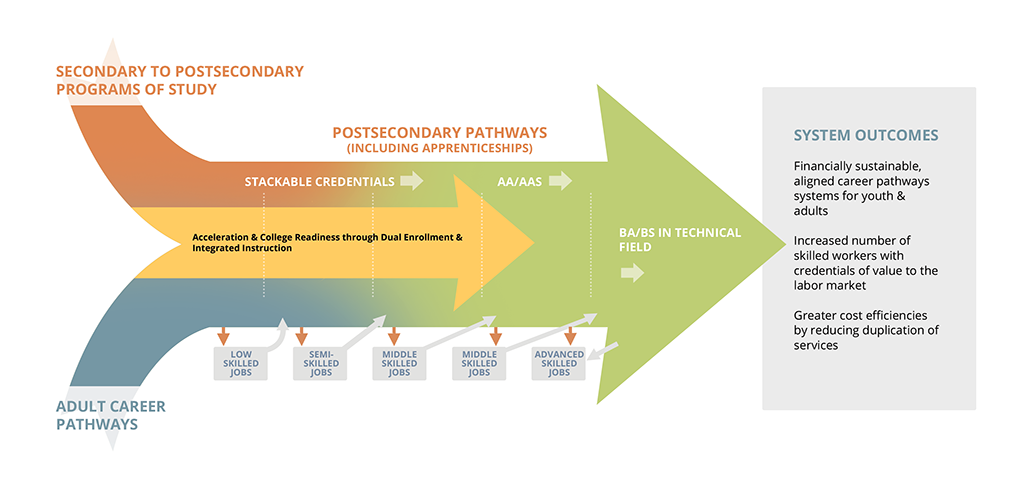 How high???
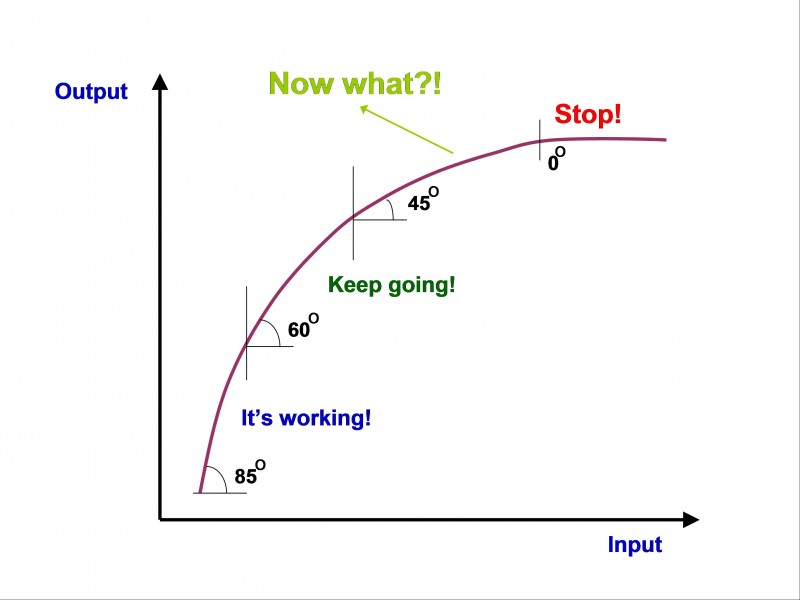 Examples
Health – LA Mission College
Horticulture – Statewide (Mapping Upward)
Manufacturing Technology – Harper College
LA Mission College - Health
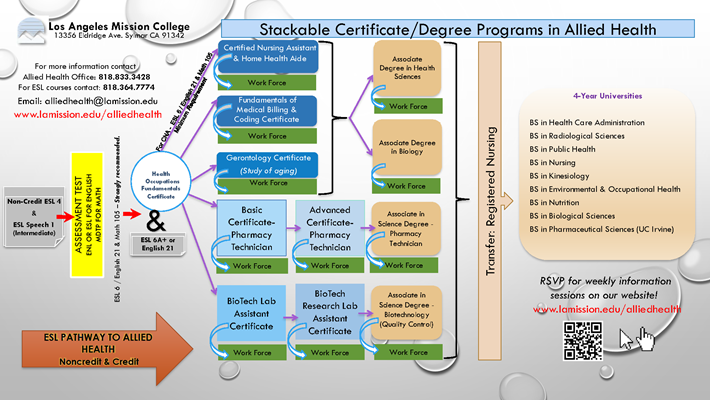 Horticulture
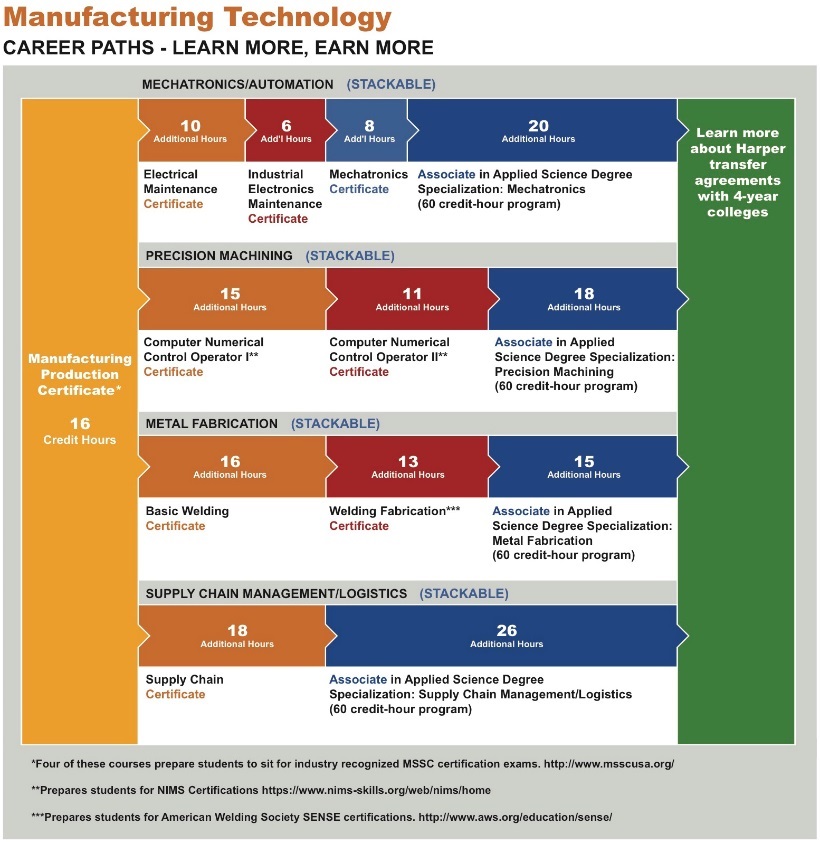 HarperCollege
Other Considerations…..
Scheduling courses to accommodate working students
Offering courses online
Awarding credit for prior learning
Making college affordable
Assisting students with individualized pathways
Evaluate every year!
Stackable Certificates . . .
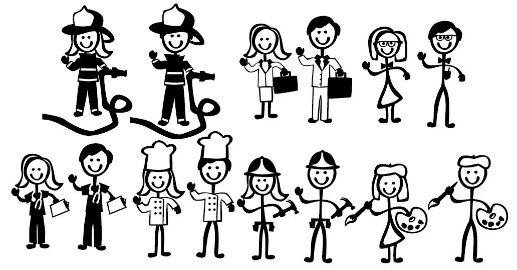 Prepare students for  


Can increase  


Reflected in
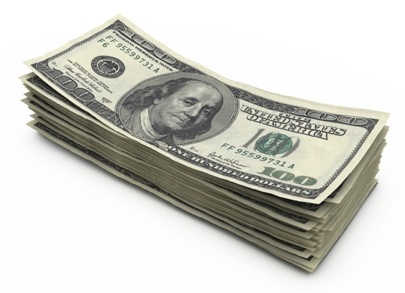 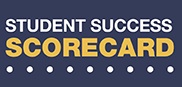 “Sequence of credentials that can be accumulated over time to build up an individuals’ qualifications and help them move along a career path or up a career ladder to different higher-paying jobs”  U.S. Department of Labor
Questions
Brandi Asmus, Woodland Community College
	basmus@yccd.edu

Dianna Chiabotti, Napa Valley College
	dchiabotti@napavalley.edu

Conan McKay, ASCCC Area B Representative
	cmckay@mendocino.edu
References
Center for Occupational Research and Development, for CCC-CTE Stackable Certificates Initiative; US Department of Education
Stackable Credentials Toolkit (April 2018)

Community College Research Center, Columbia University.
Stackable Credentials, Awards for the Future (May 2017)